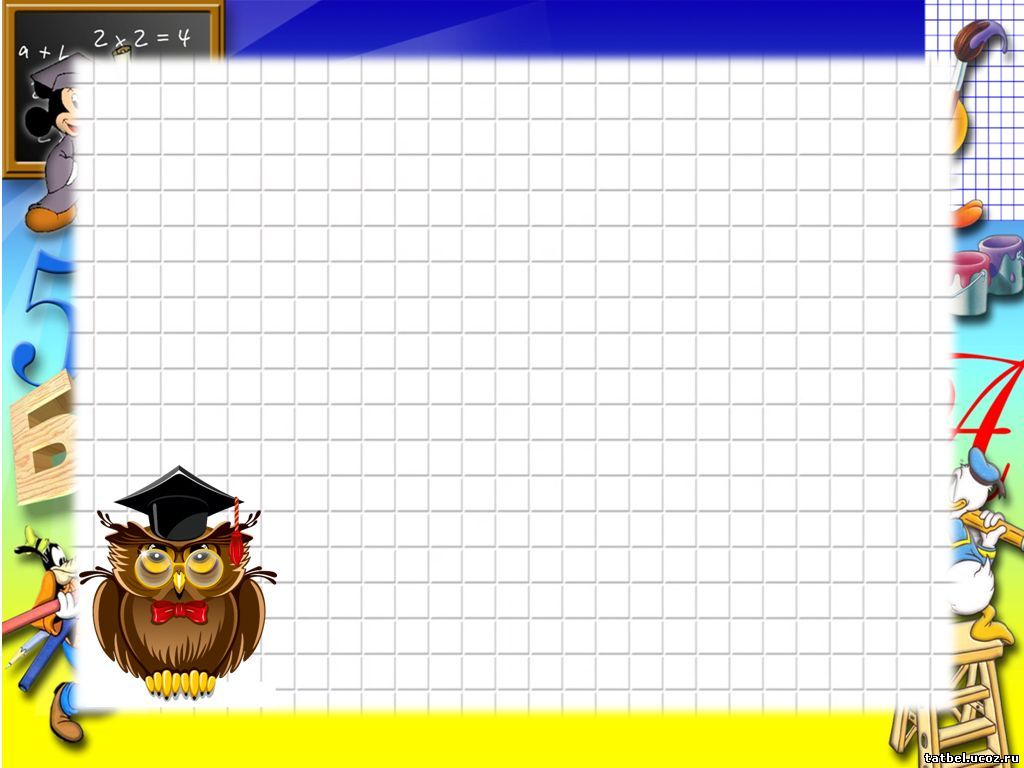 ГОРОД ЗАКОНОМЕРНОСТЕЙ.
Занятие 2
Аллея Признаков
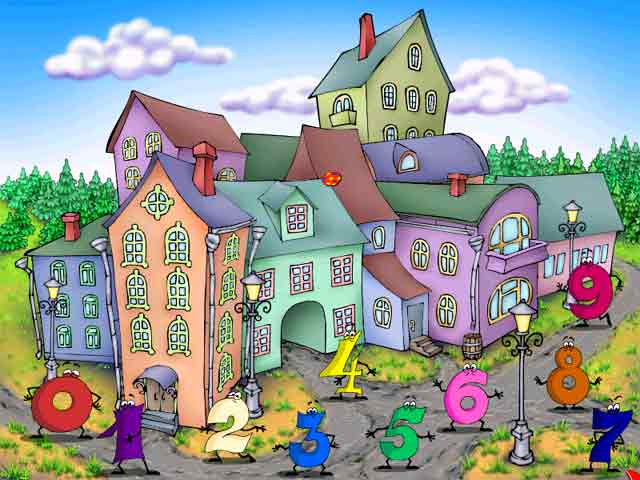 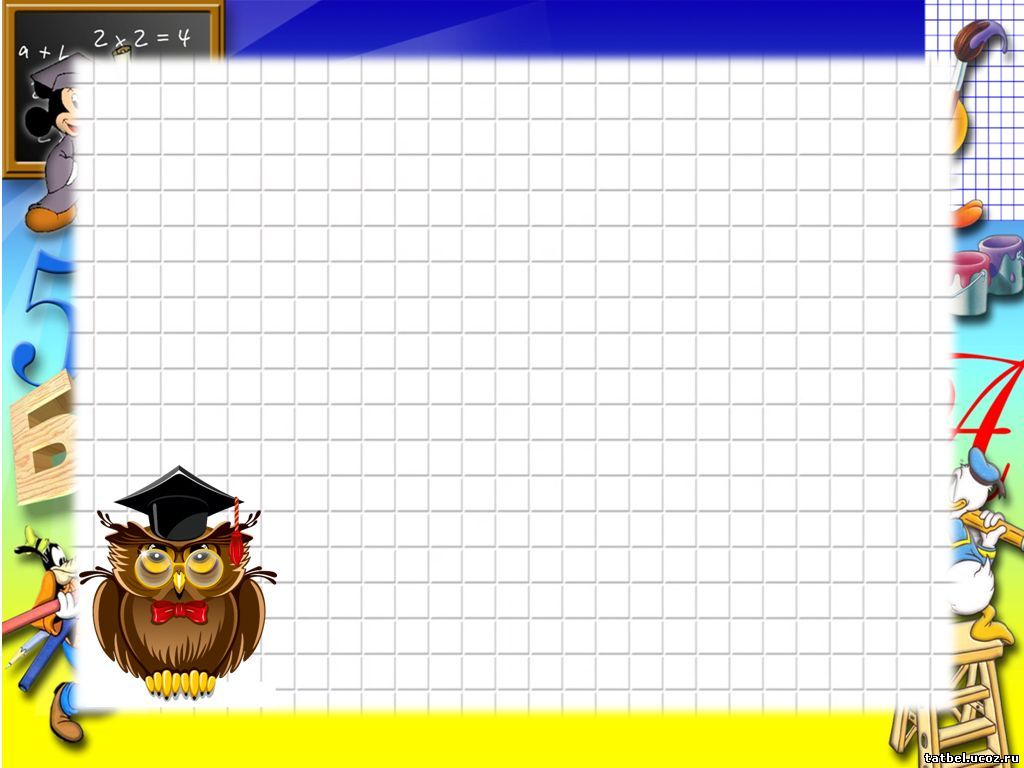 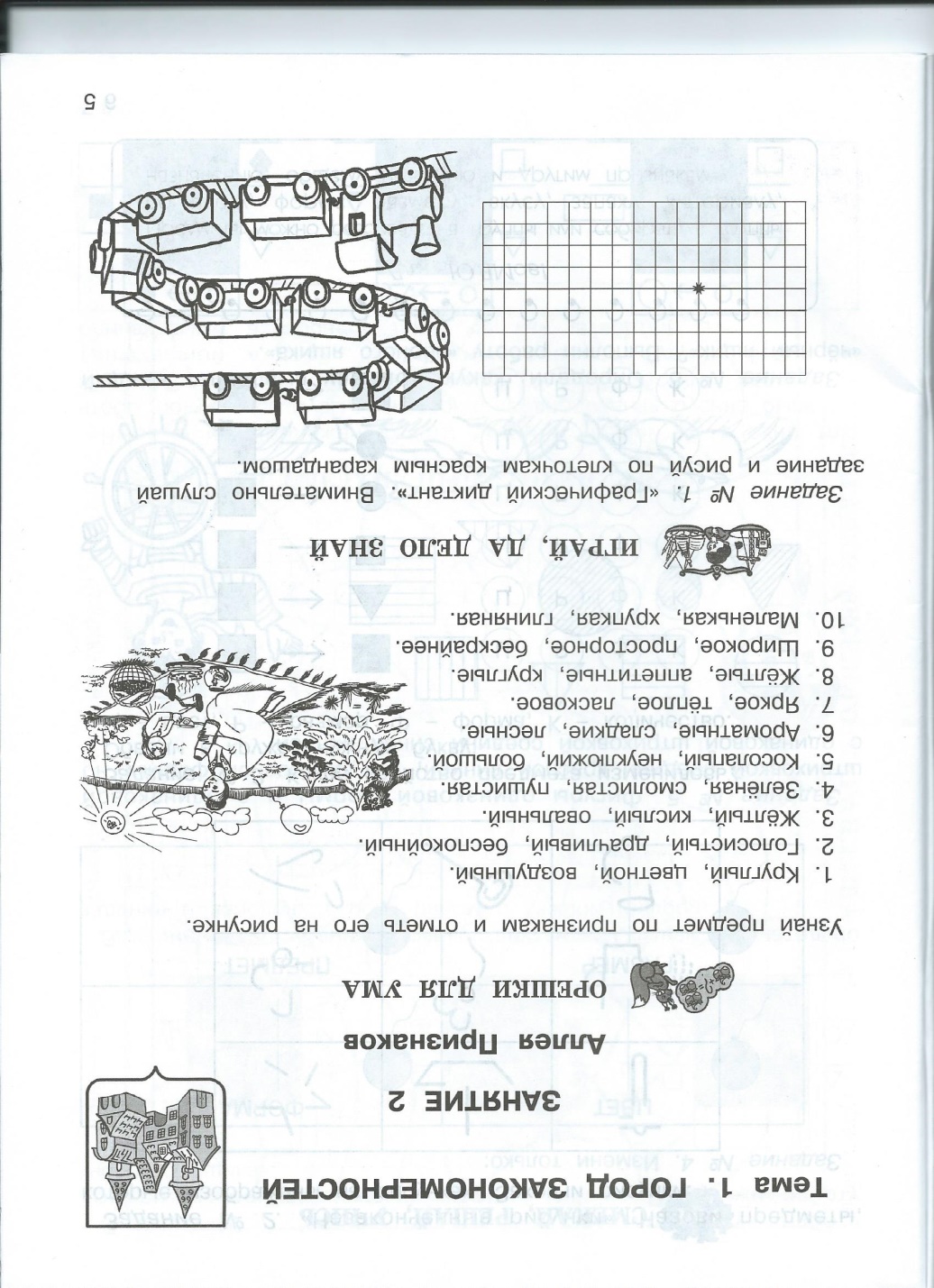 Паровоз кричит «Ду-ду,
Я иду, иду, иду».
А колёса стучат,
А колёса говорят:
«Так –так –так!»
Вот поезд наш едет,
Колёса стучат, 
А в поезде нашем
Ребята сидят.
Чу-чу-чу-чу-чу!
Бежит паровоз. 
Далеко – далеко ребят он привёз.
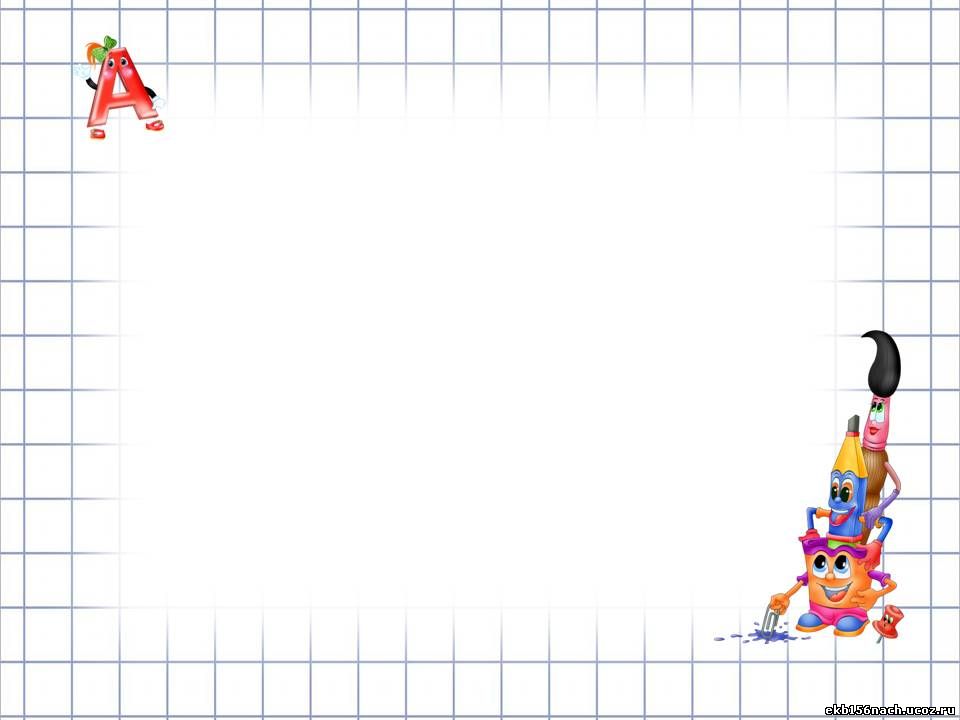 ОРЕШКИ ДЛЯ УМА
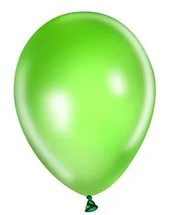 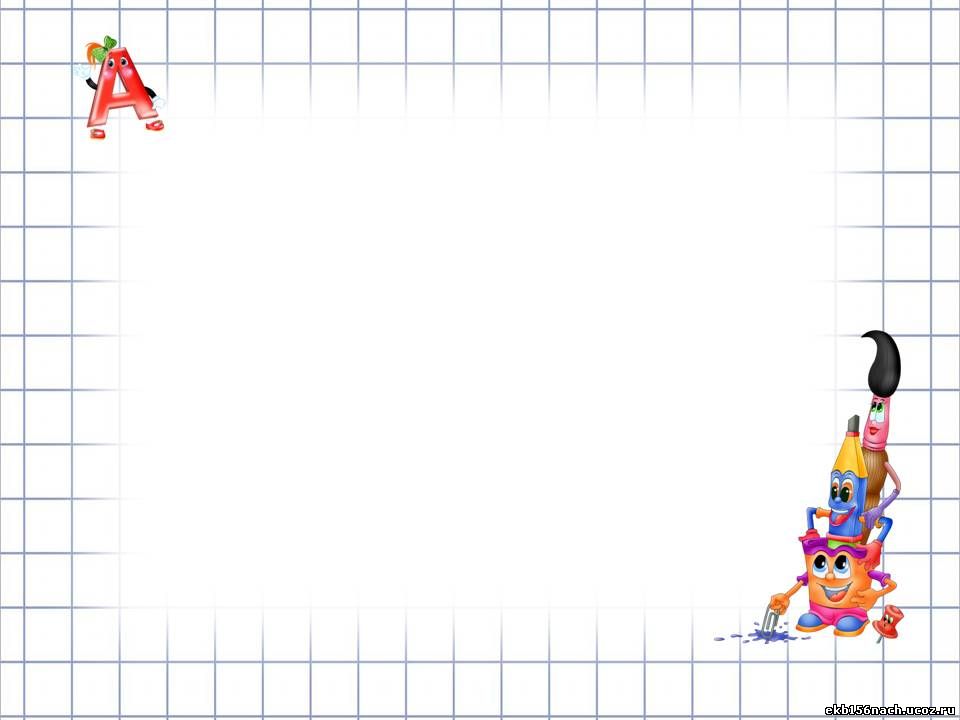 ОРЕШКИ ДЛЯ УМА
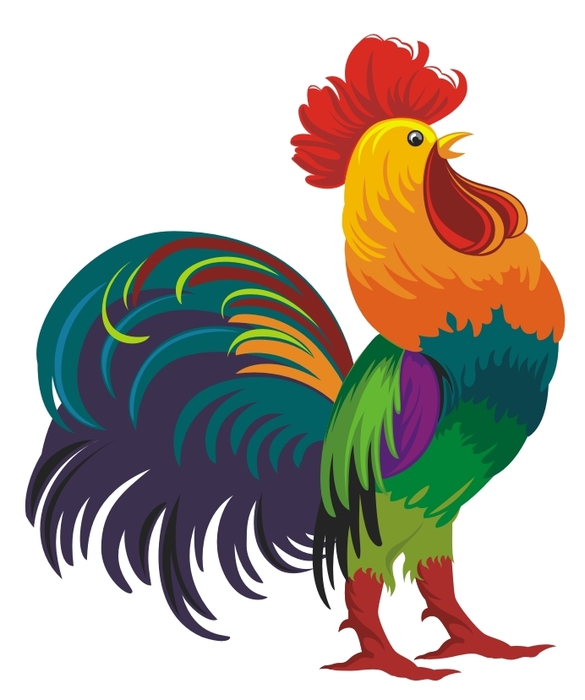 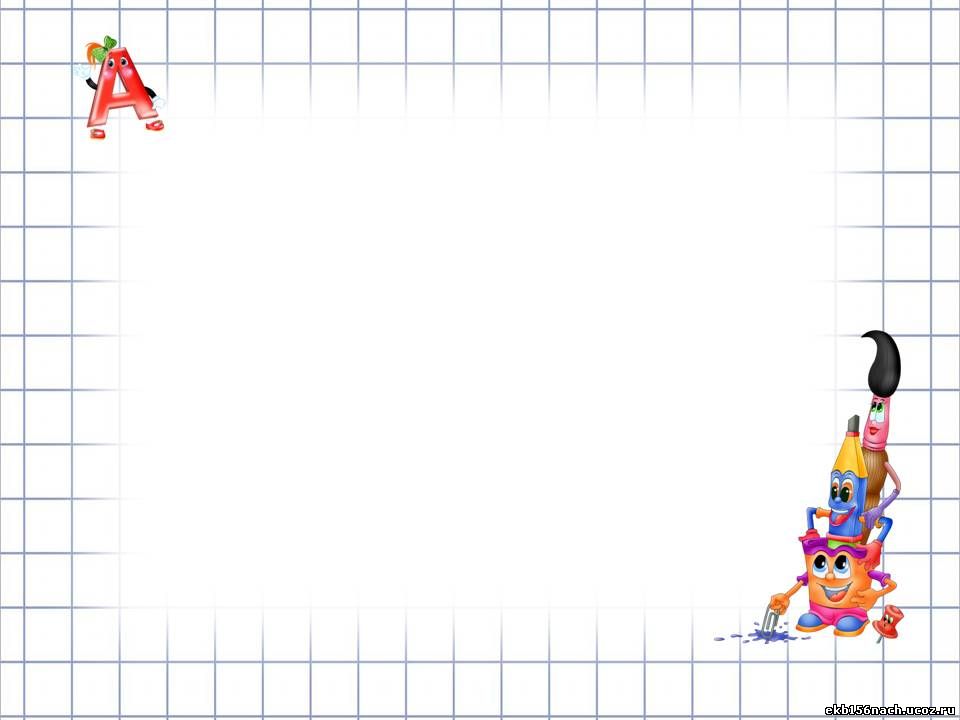 ОРЕШКИ ДЛЯ УМА
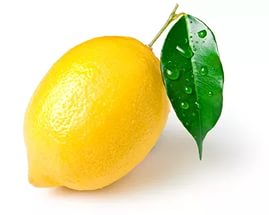 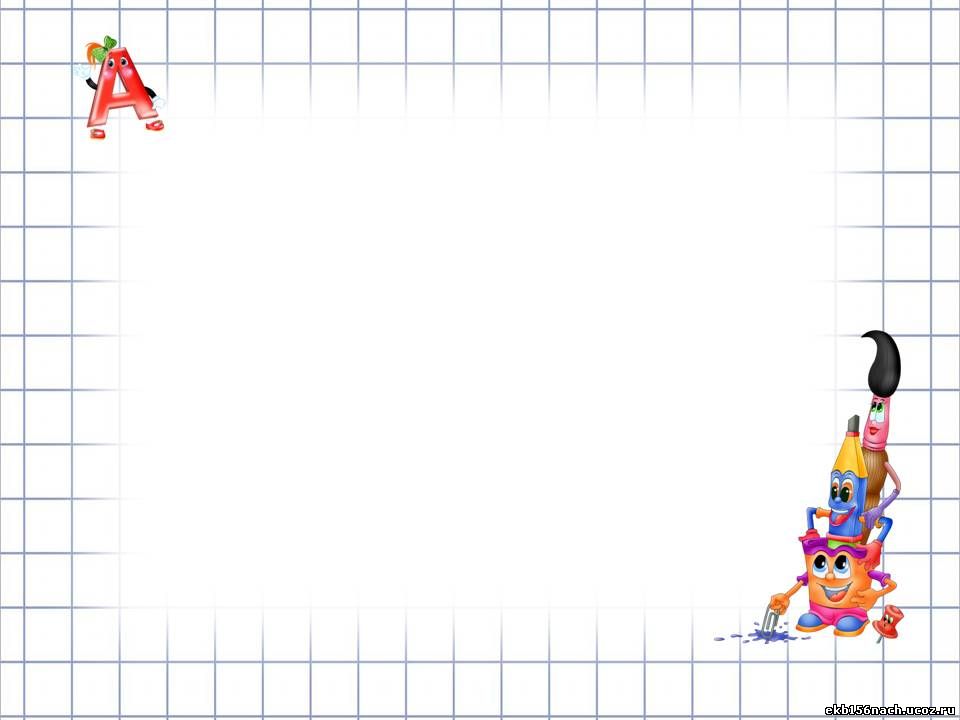 ОРЕШКИ ДЛЯ УМА
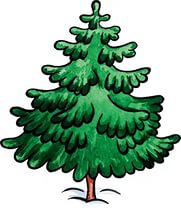 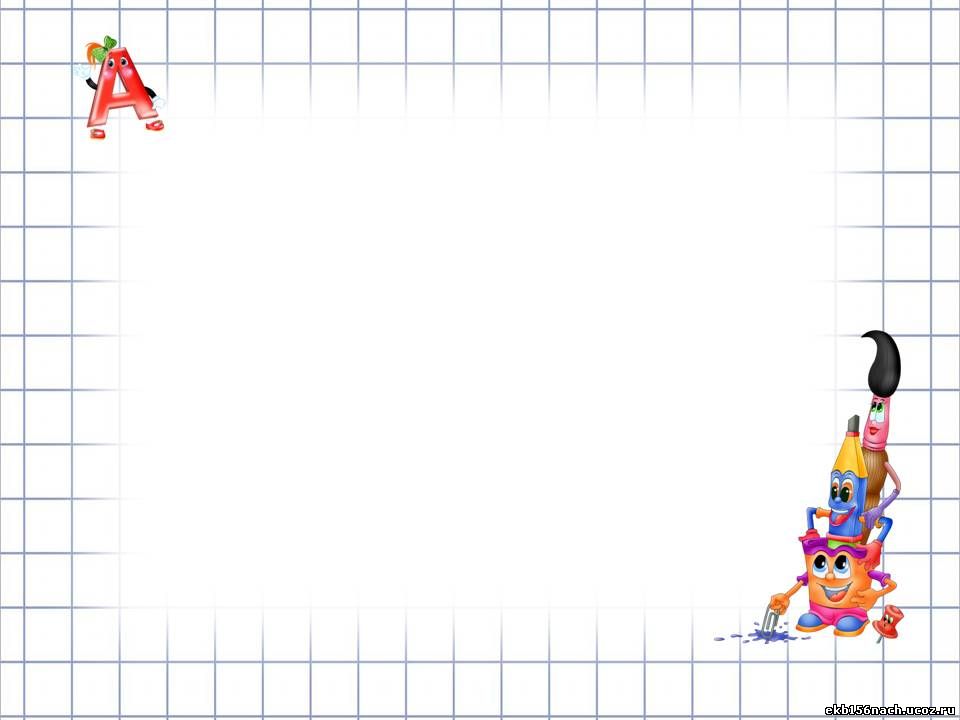 ОРЕШКИ ДЛЯ УМА
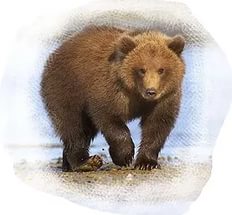 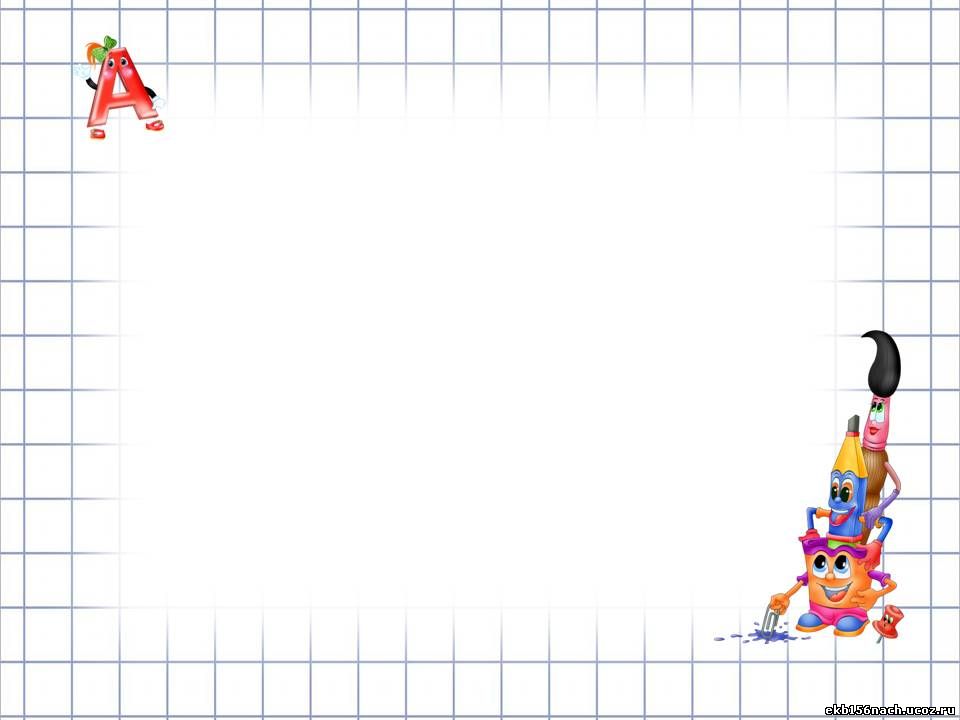 ОРЕШКИ ДЛЯ УМА
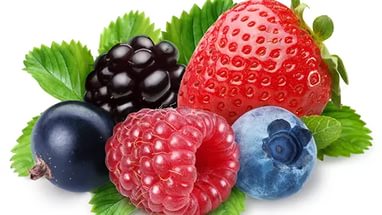 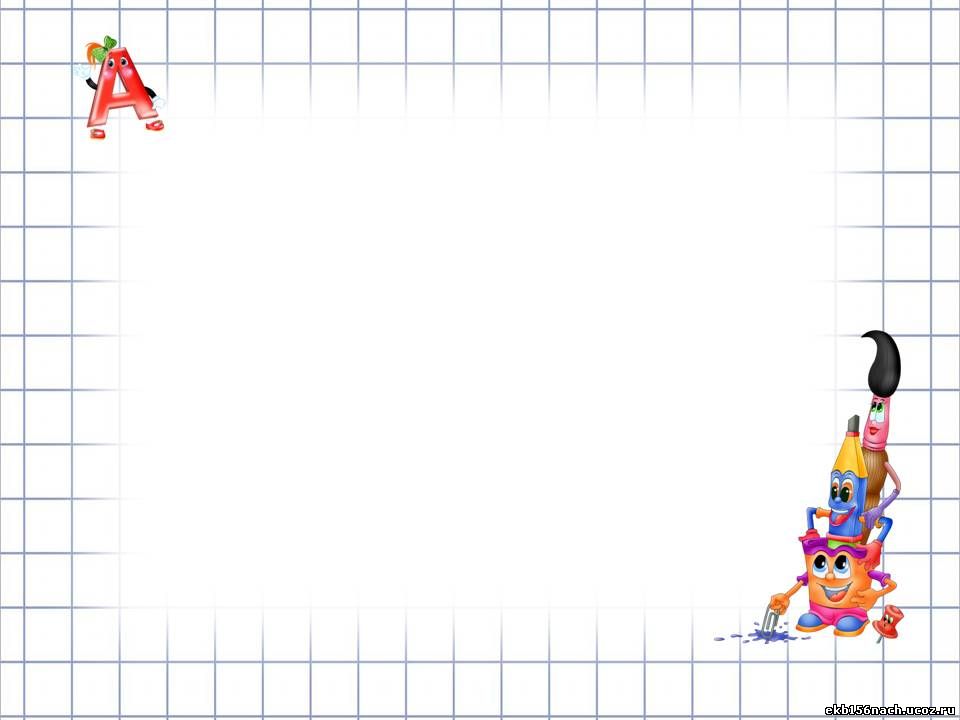 ОРЕШКИ ДЛЯ УМА
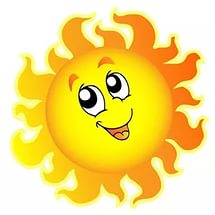 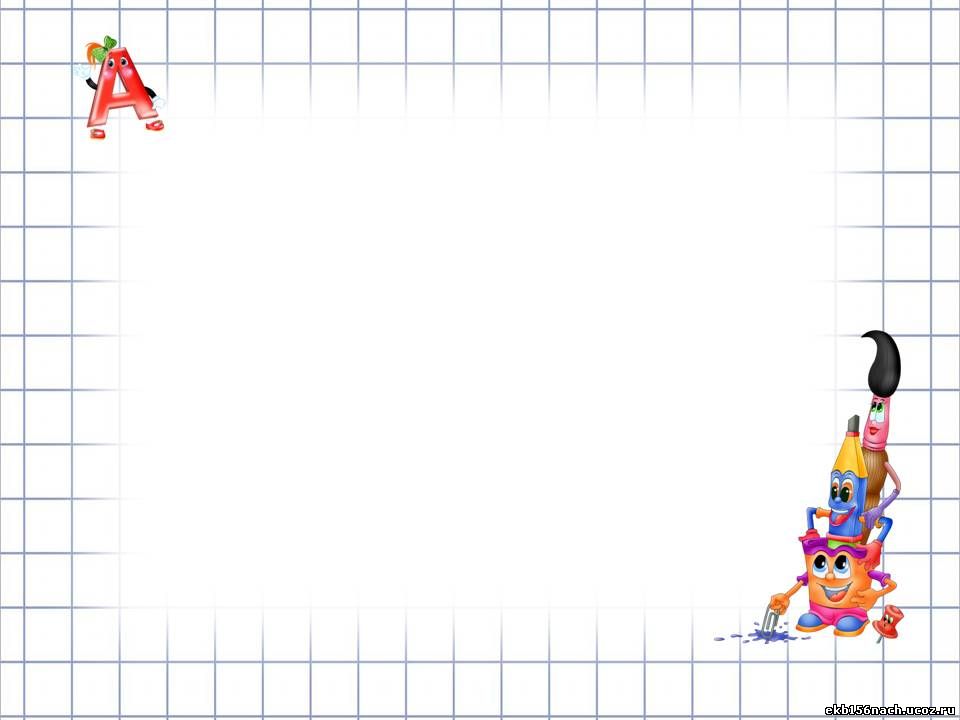 ОРЕШКИ ДЛЯ УМА
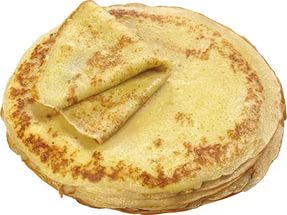 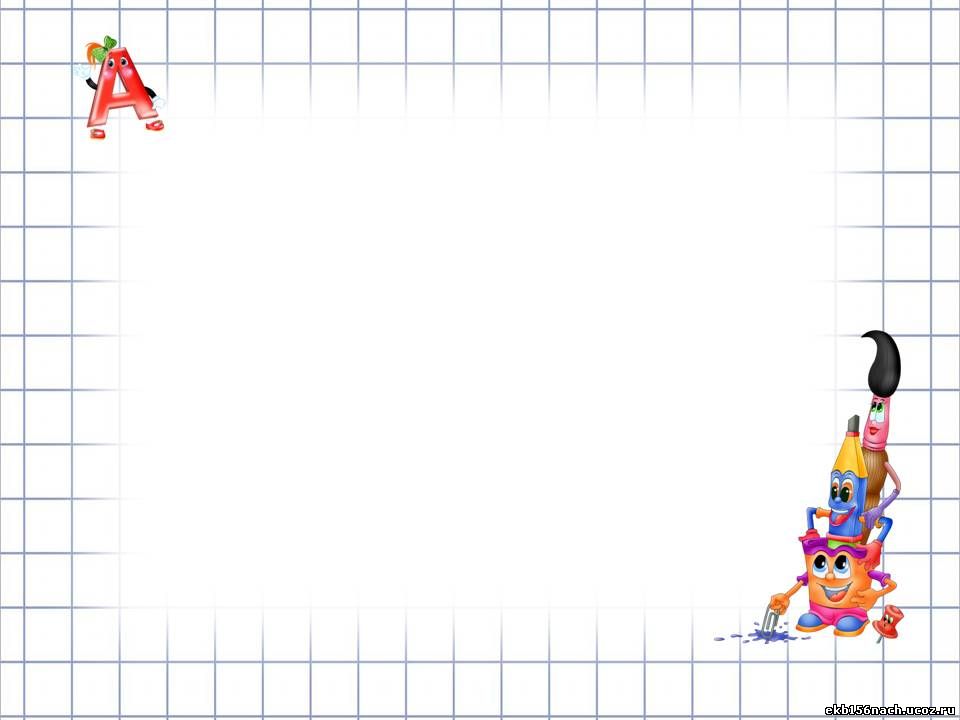 ОРЕШКИ ДЛЯ УМА
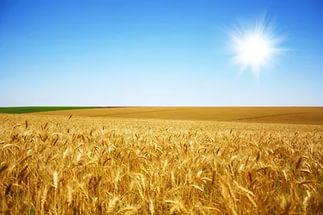 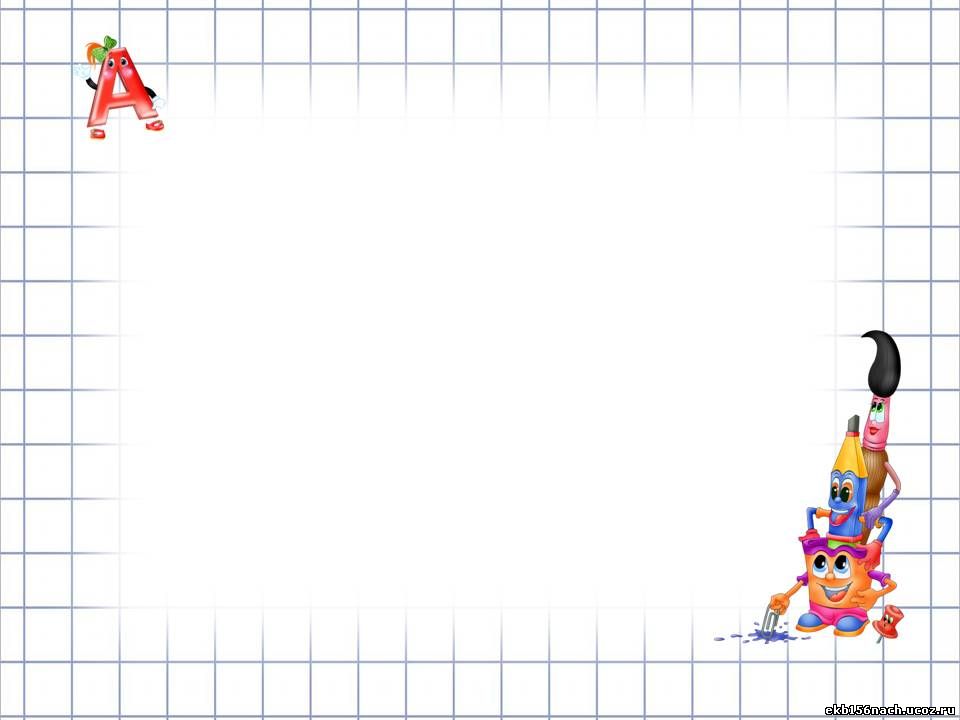 ОРЕШКИ ДЛЯ УМА
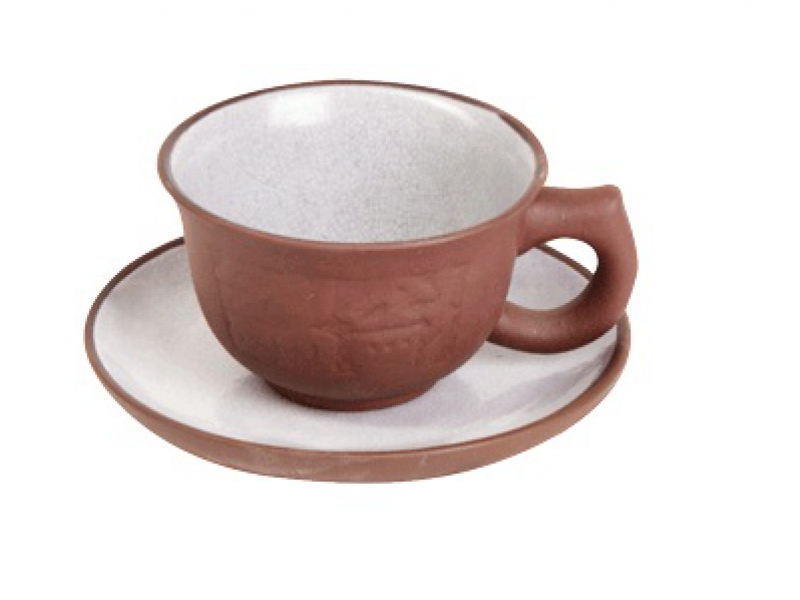 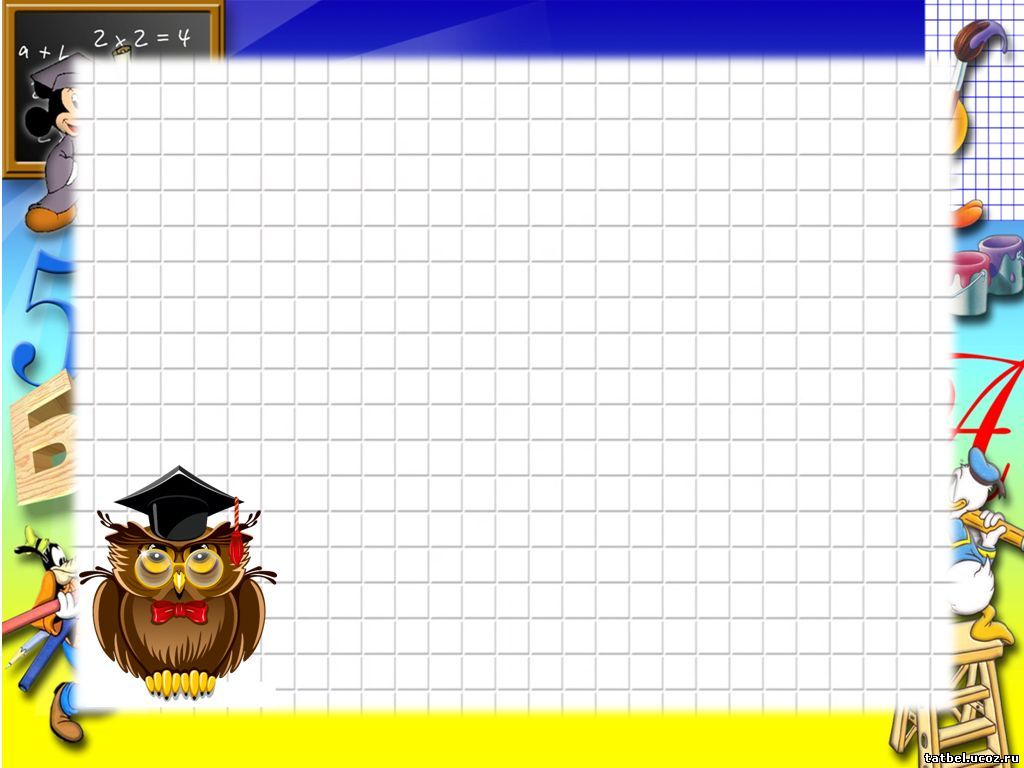 Задание 2. 
«Незаконченные рисунки»
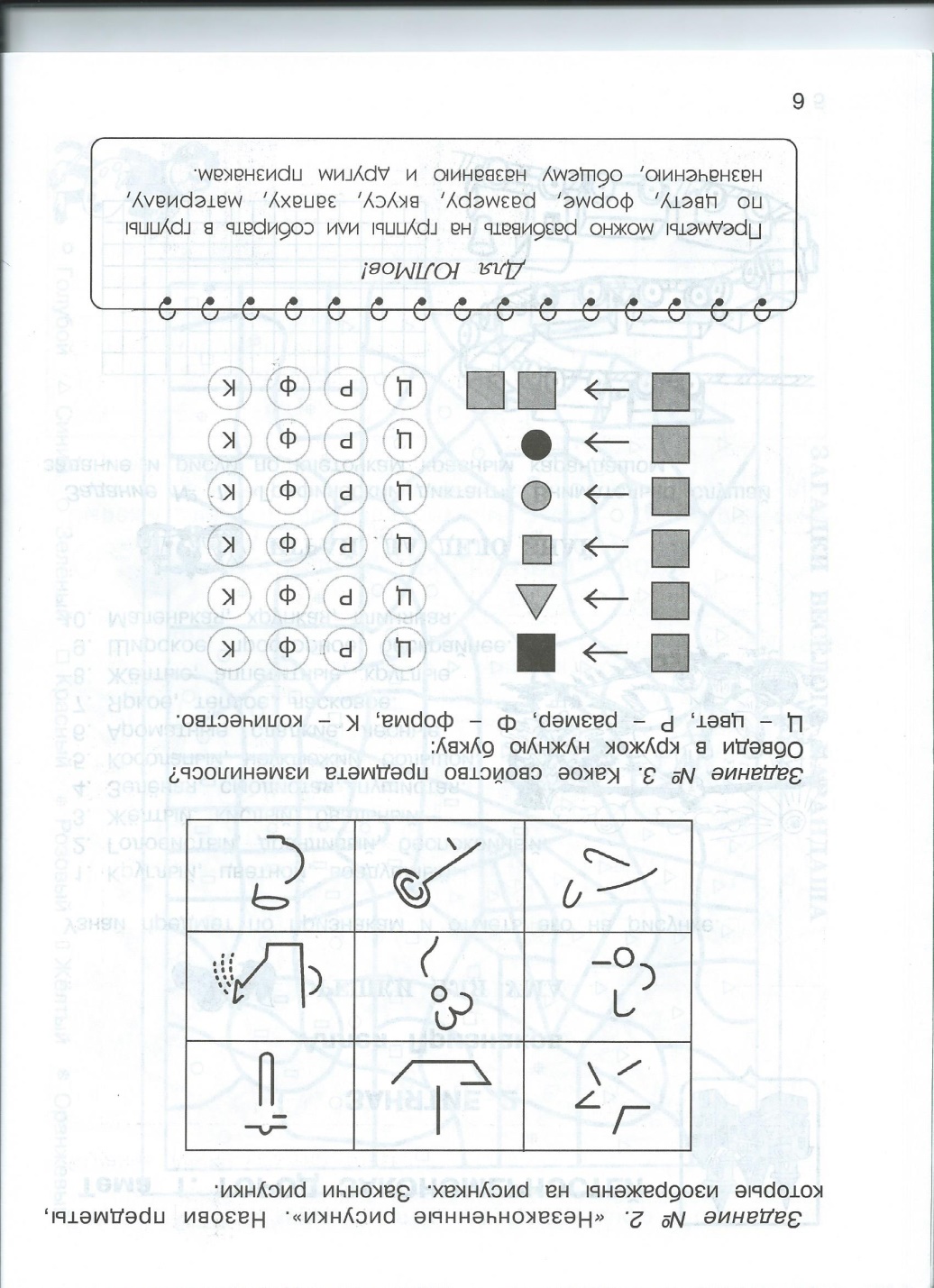 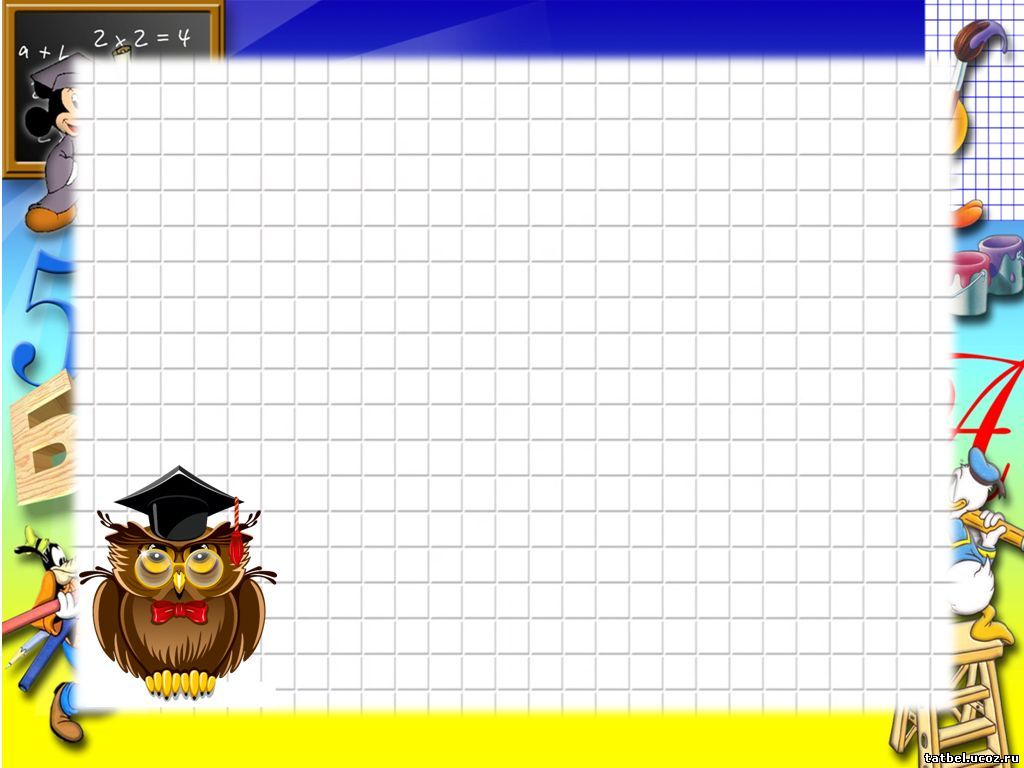 Задание 3.
Какое свойство предмета изменилось?
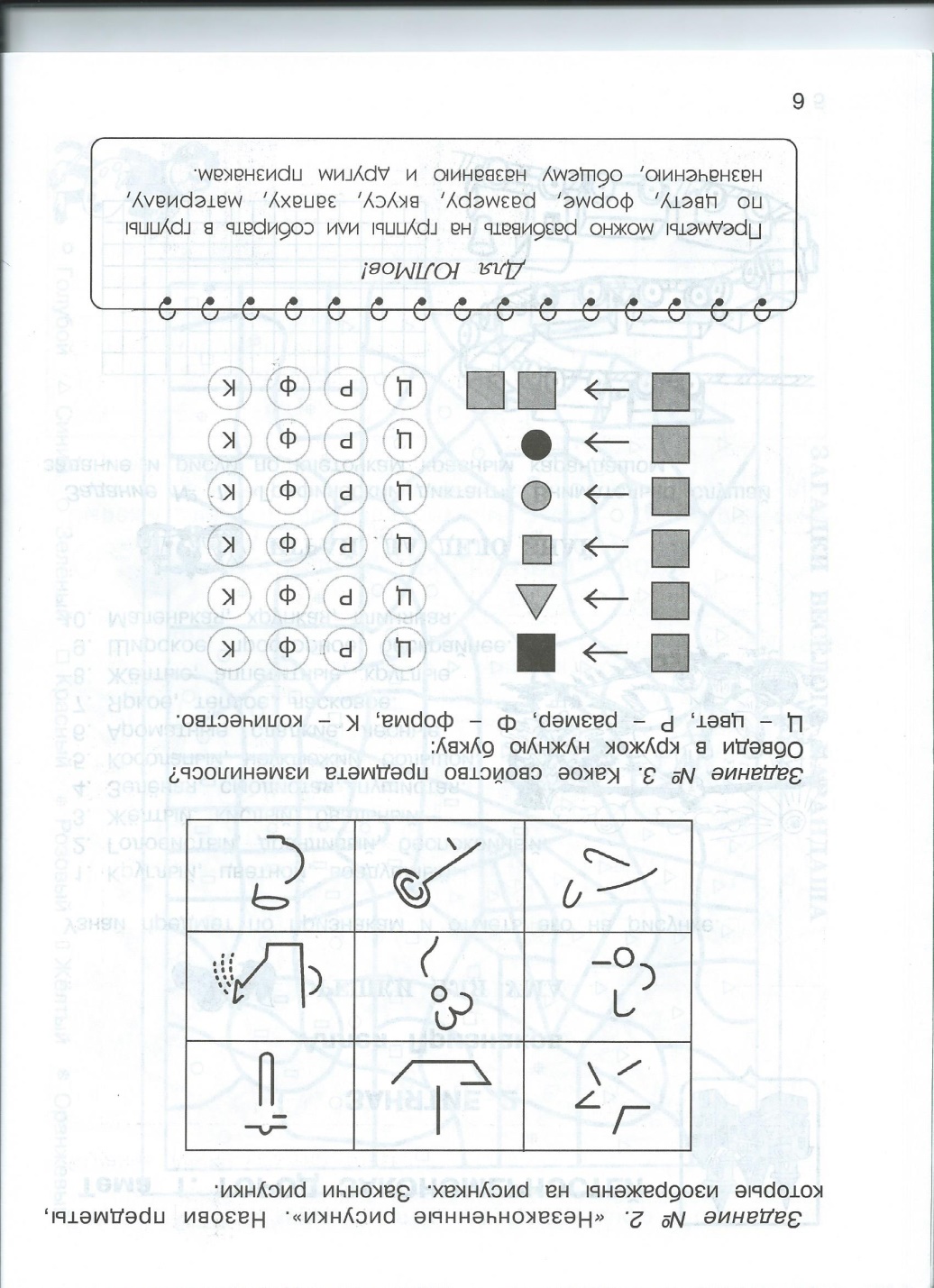 Ц – цвет           Ф - форма
Р – размер         К - количество
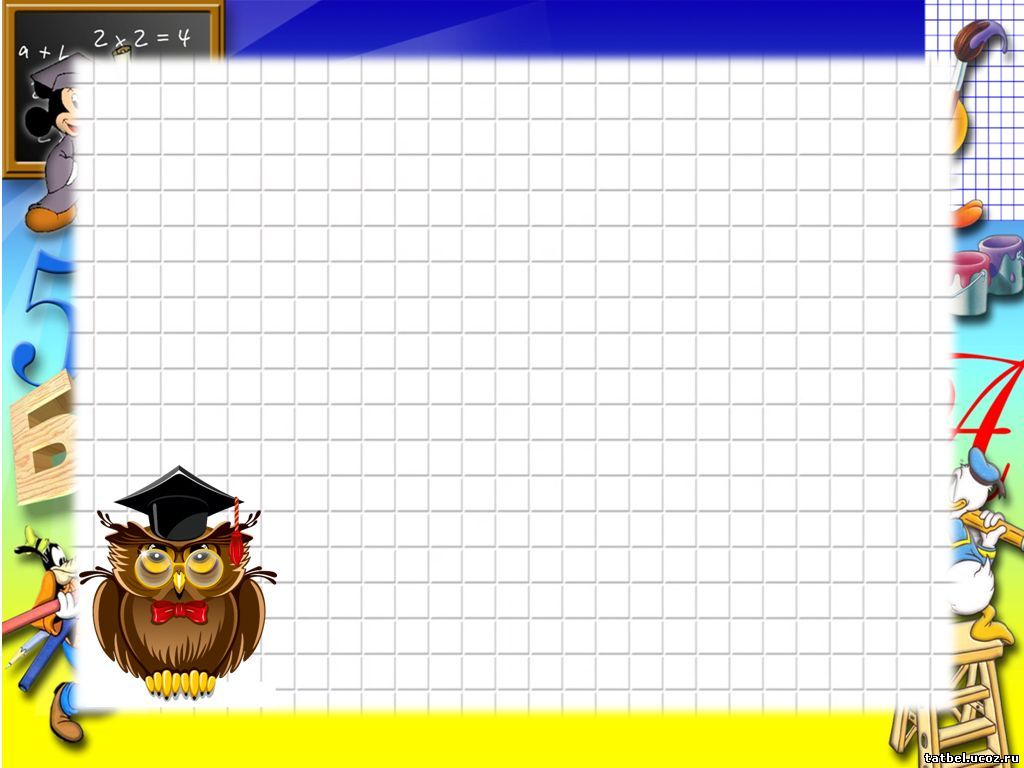 Задание 4.
Измени только указанные признаки: цвет, форму, размер, сам предмет.
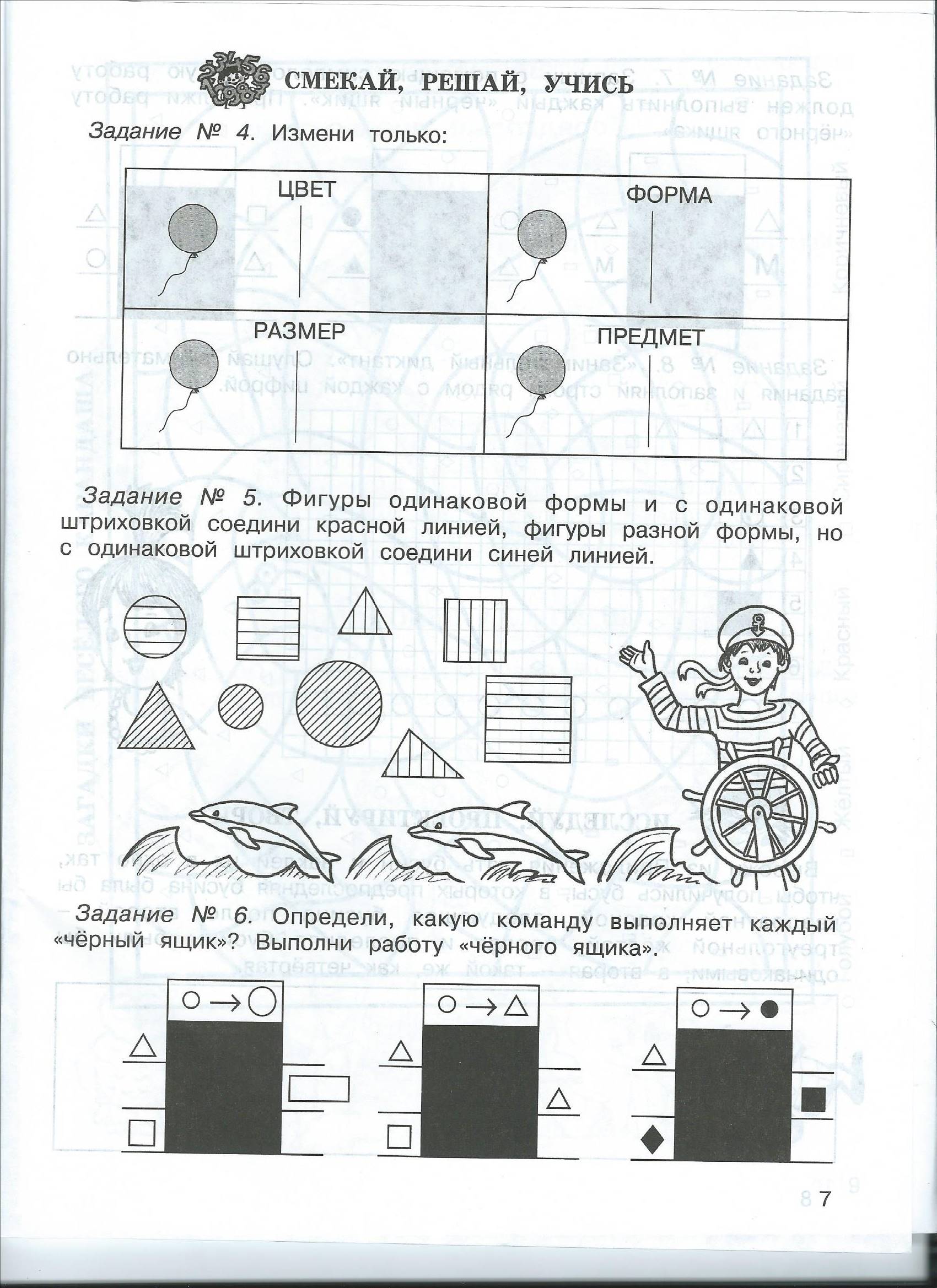 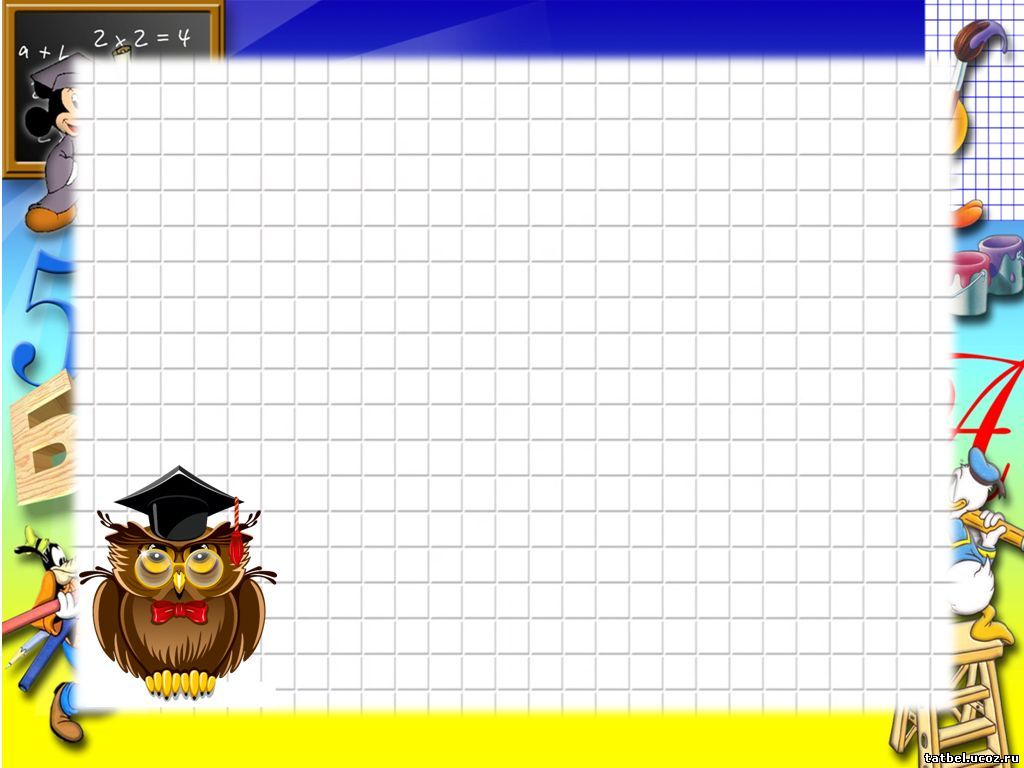 Задание 5.
Определи, какую команду выполняет каждый «чёрный ящик»?
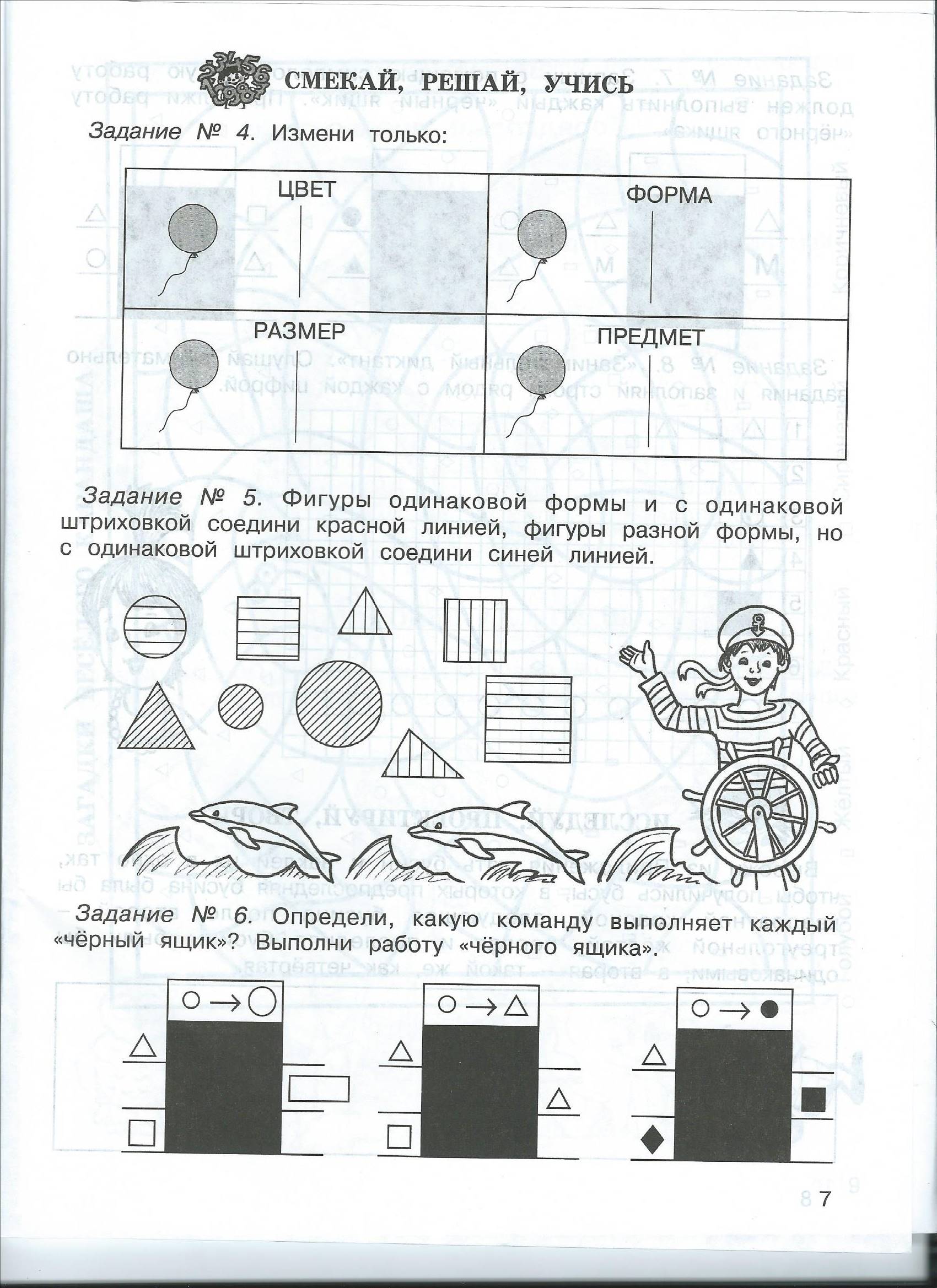 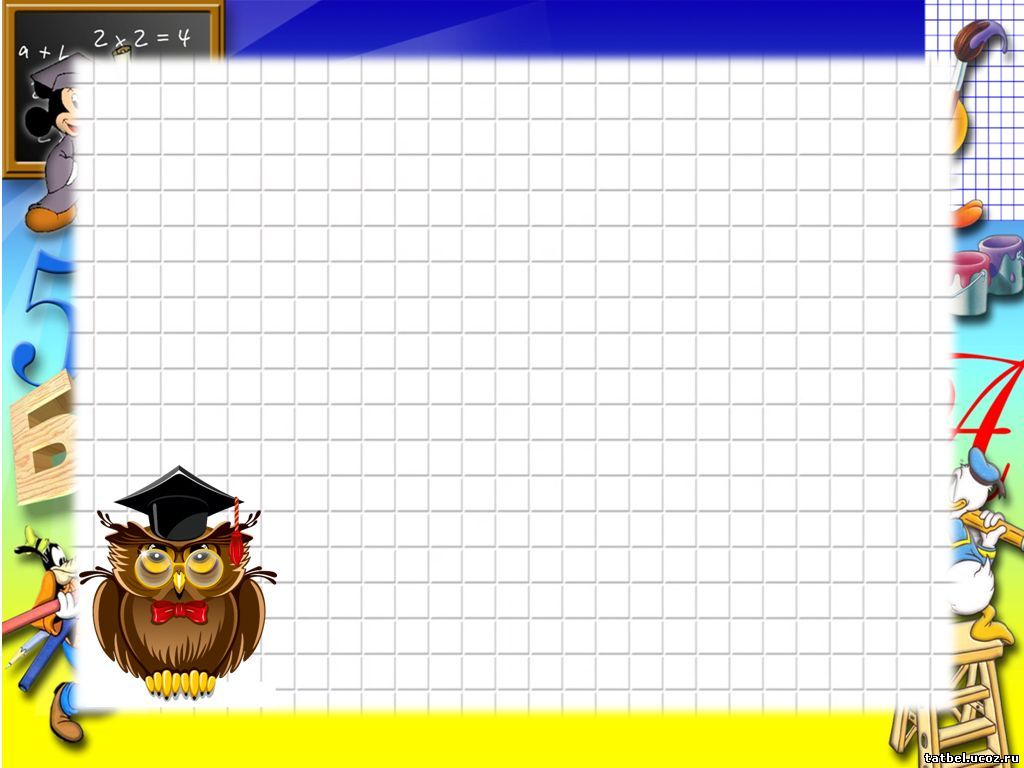 Задание 6.
«Занимательный диктант»
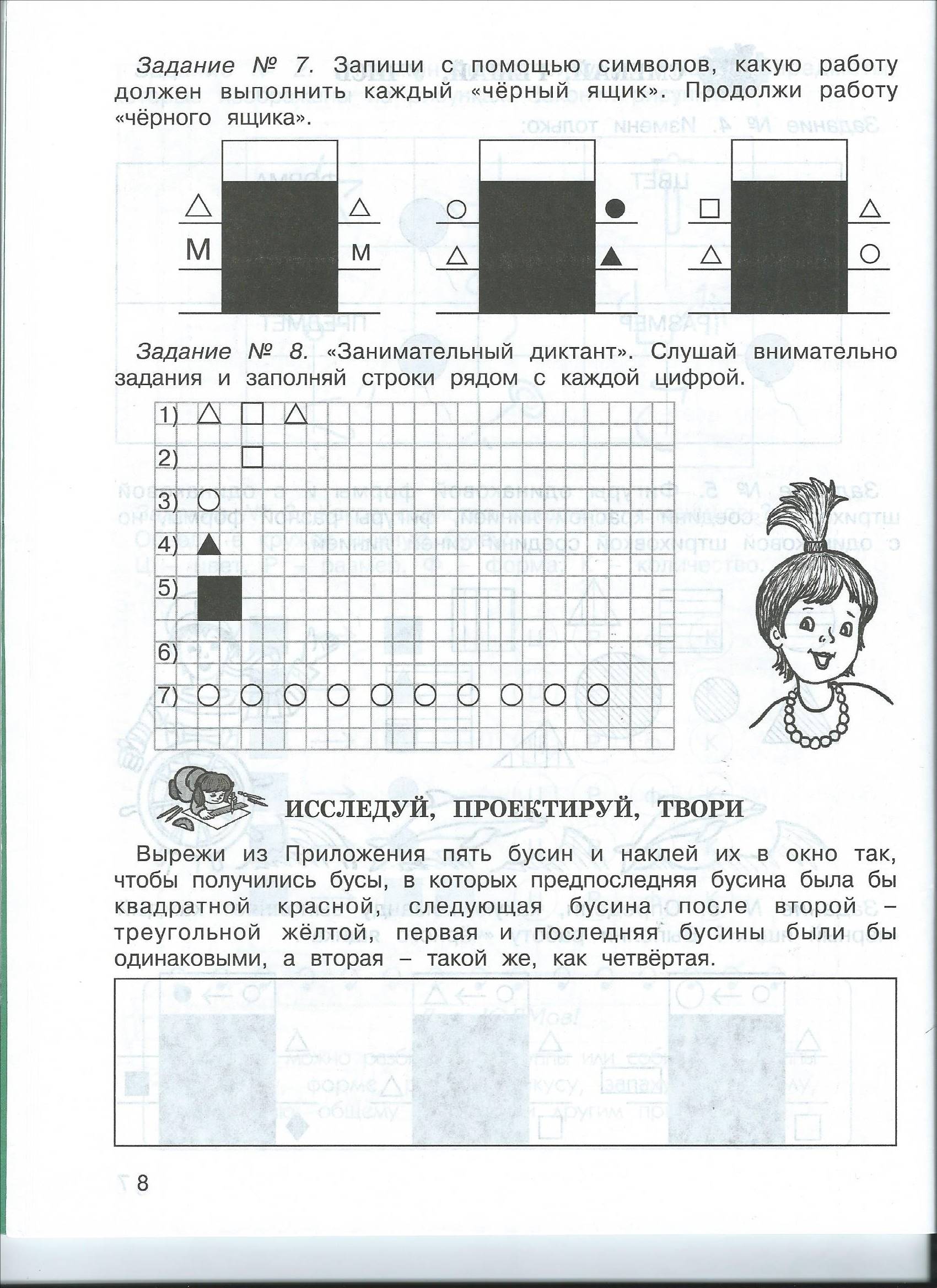 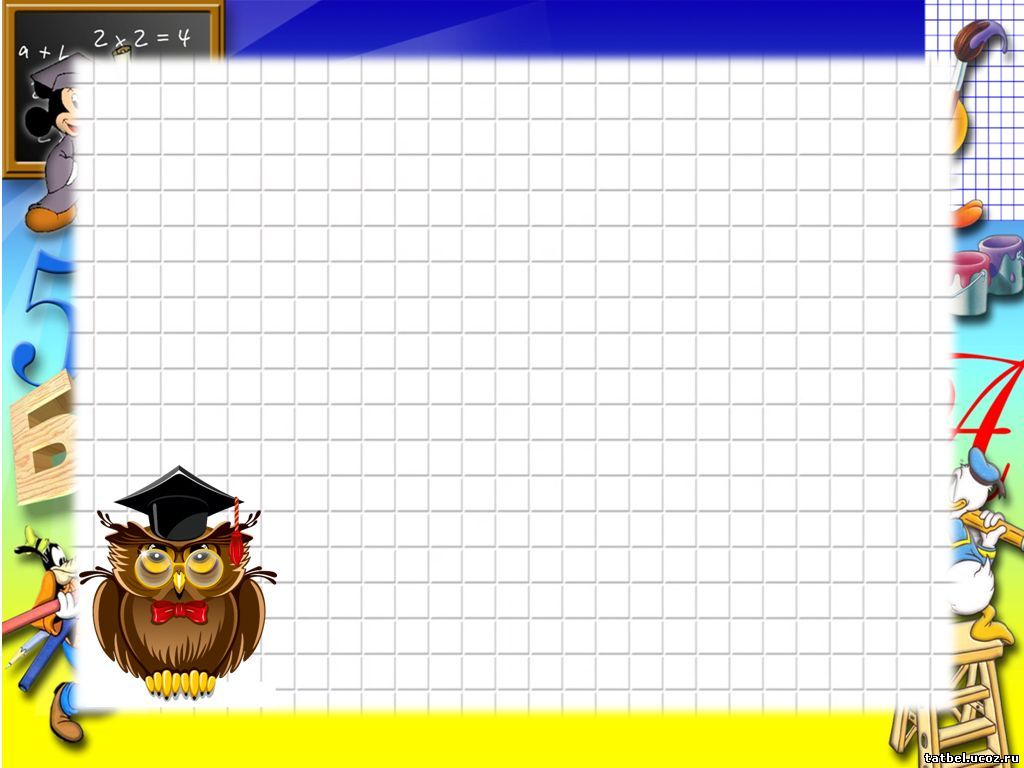 Попробуй сейчас рассказать,
Что нового смог ты узнать?
Чему научился сегодня?
За что похвалить тебя можно?
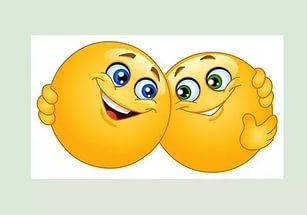